МОУ «СОШ с.Усть-Курдюм Саратовского района»  Важность охраны живого мира
Подготовила
 учитель биологии
 Горбунова В.В.
2014г
Дикий тур
Тарпан
Морская корова
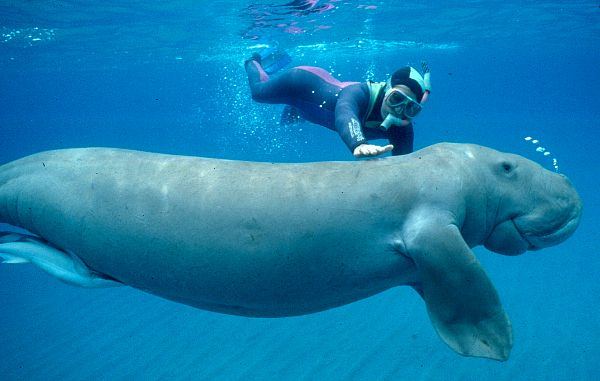 Дронт
Амурский тигр
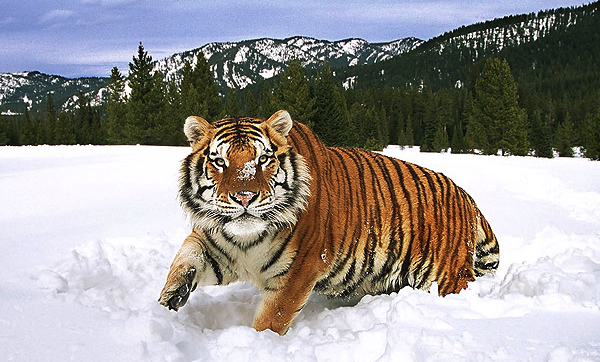 Дальневосточный леопард
Соболь
Сайгак
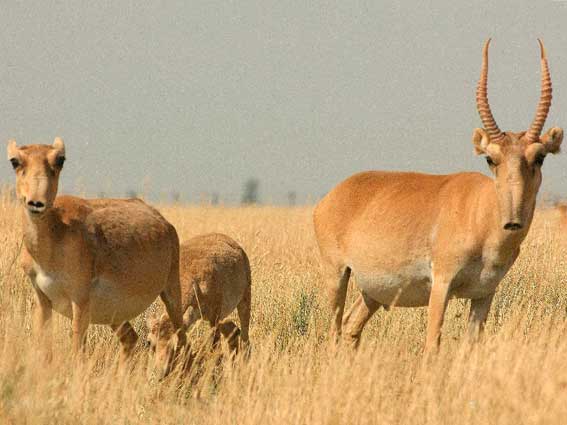 Белый медведь
Голубая пролеска
Сон-трава (прострел)
Сочевичник
Хохлатки
Цикламен
Венерин башмачок
Кувшинка
Кубышка желтая